I can see…and…
Презентация к учебнику О.В. Афанасьевой, И. В. Михеевой Rainbow English 3 класс
I can see
a street
a tree
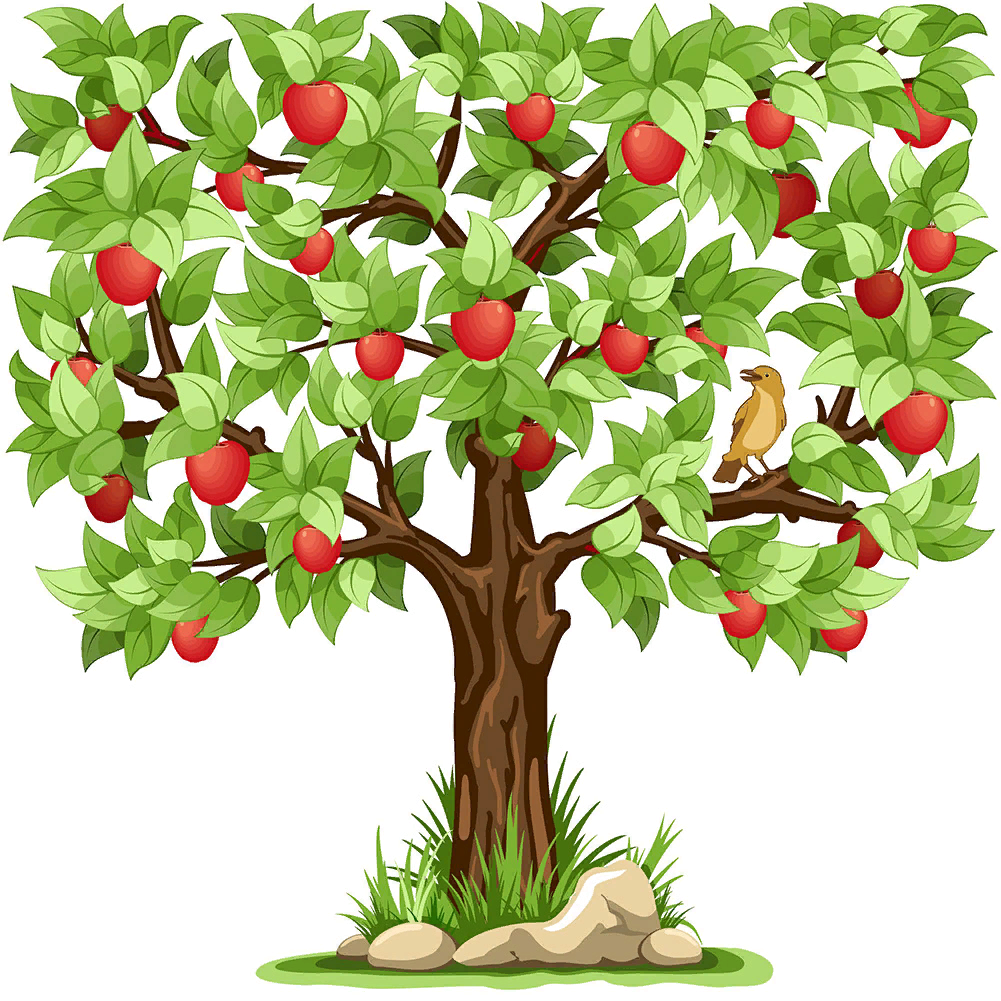 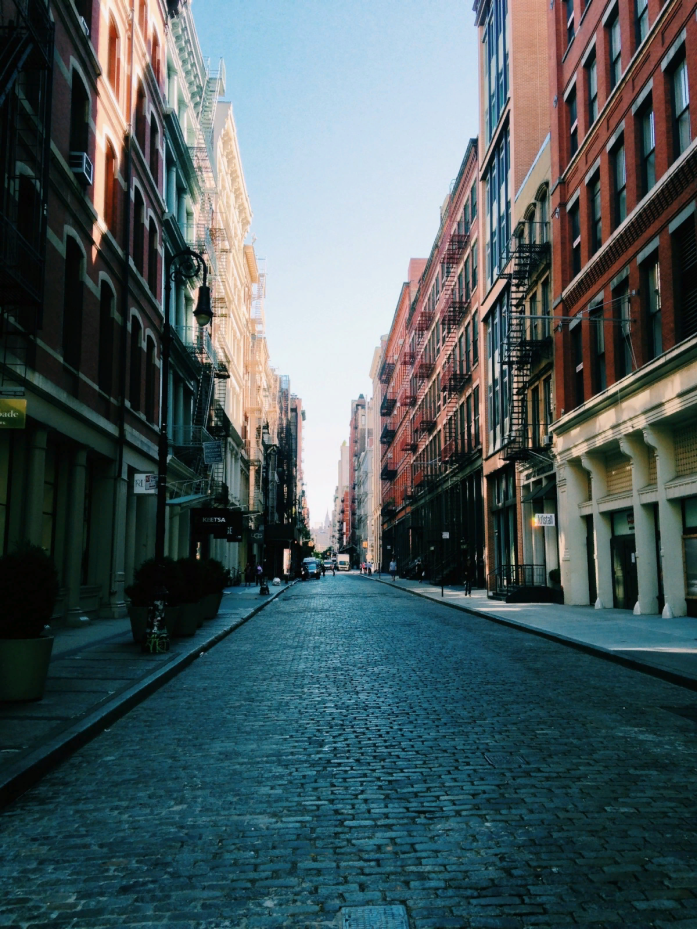 I can see
a frog
a bee
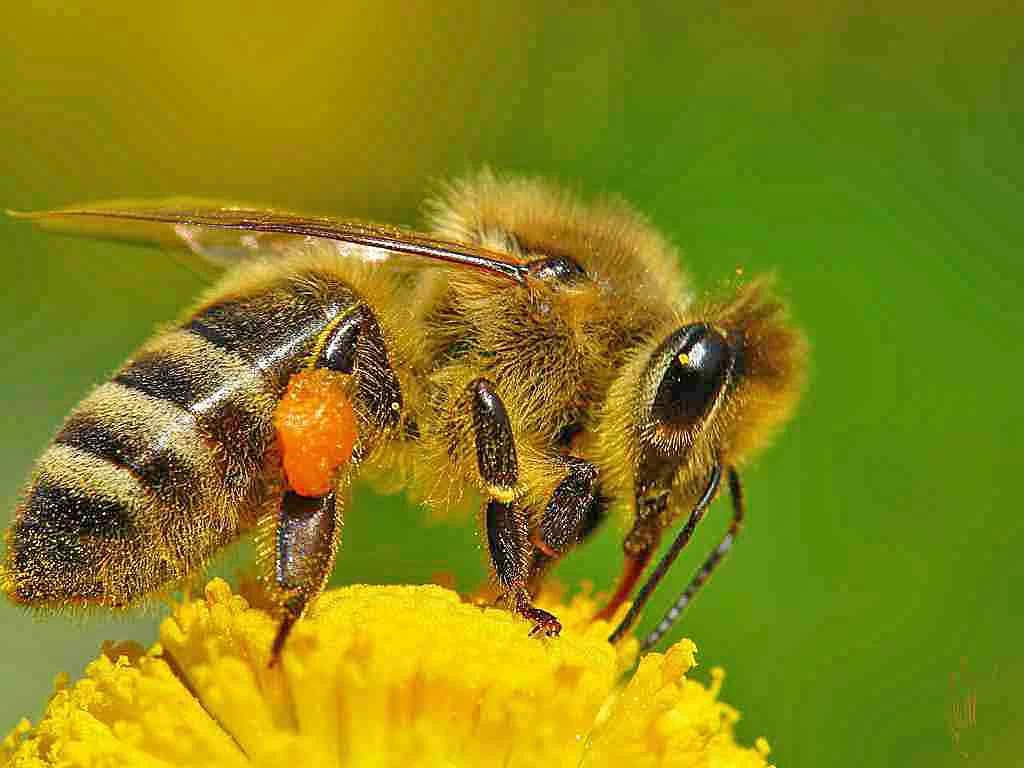 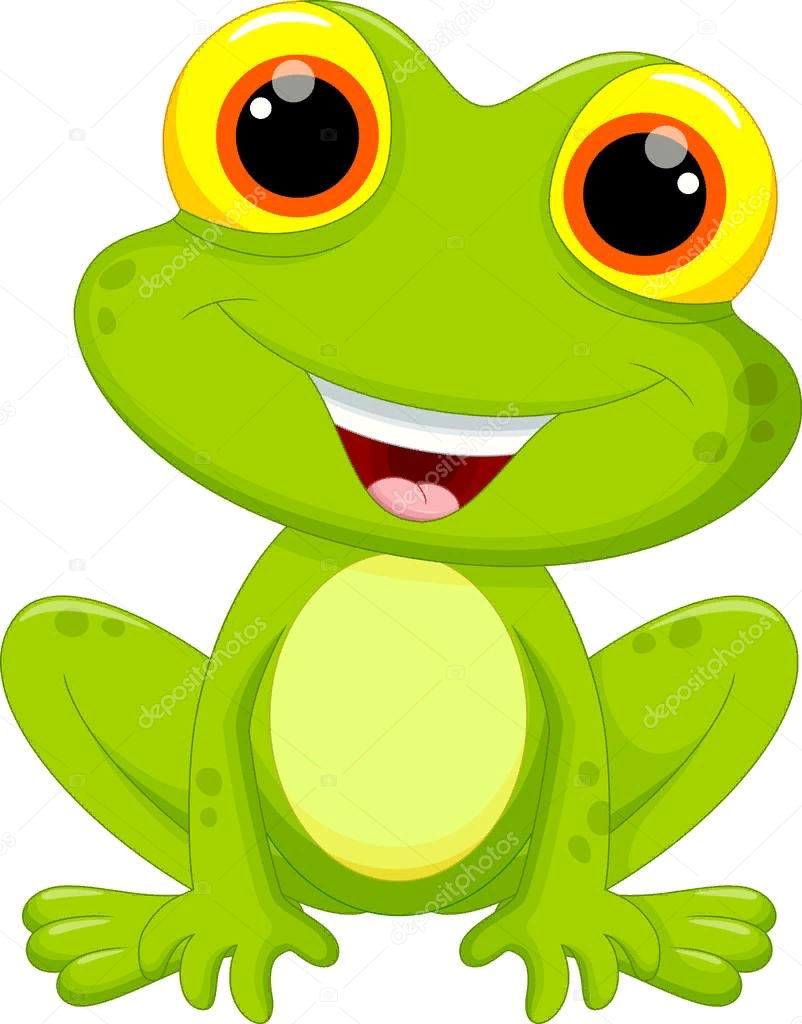 I can see
a kid
a fox
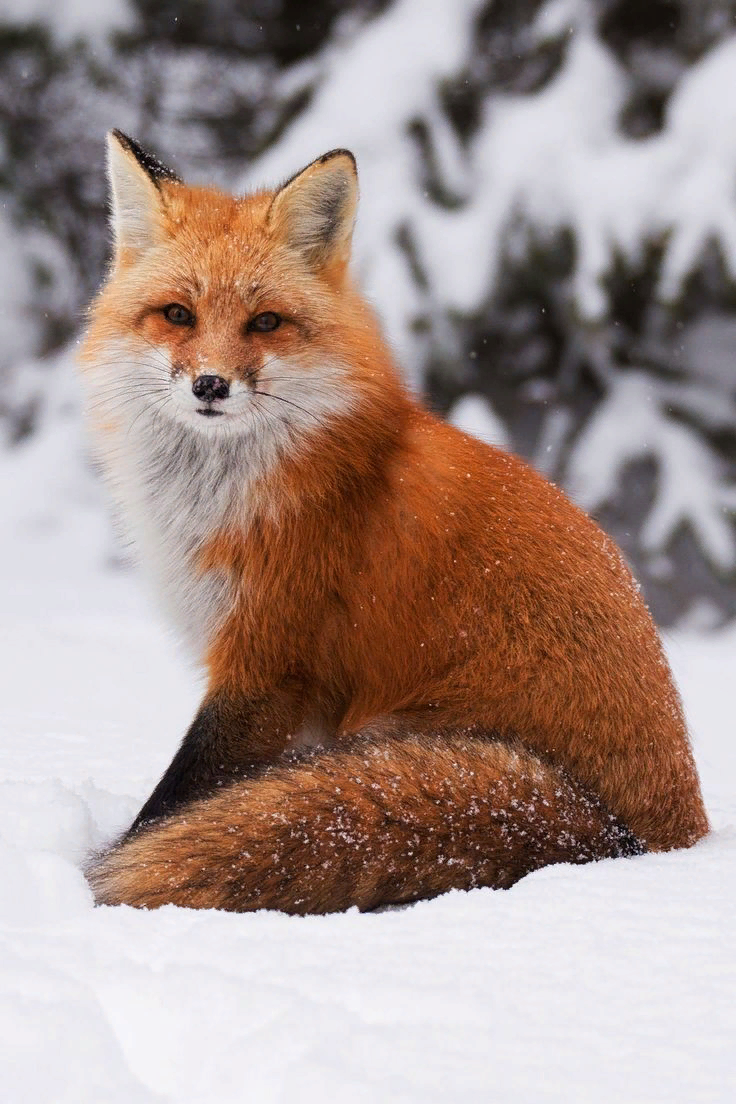 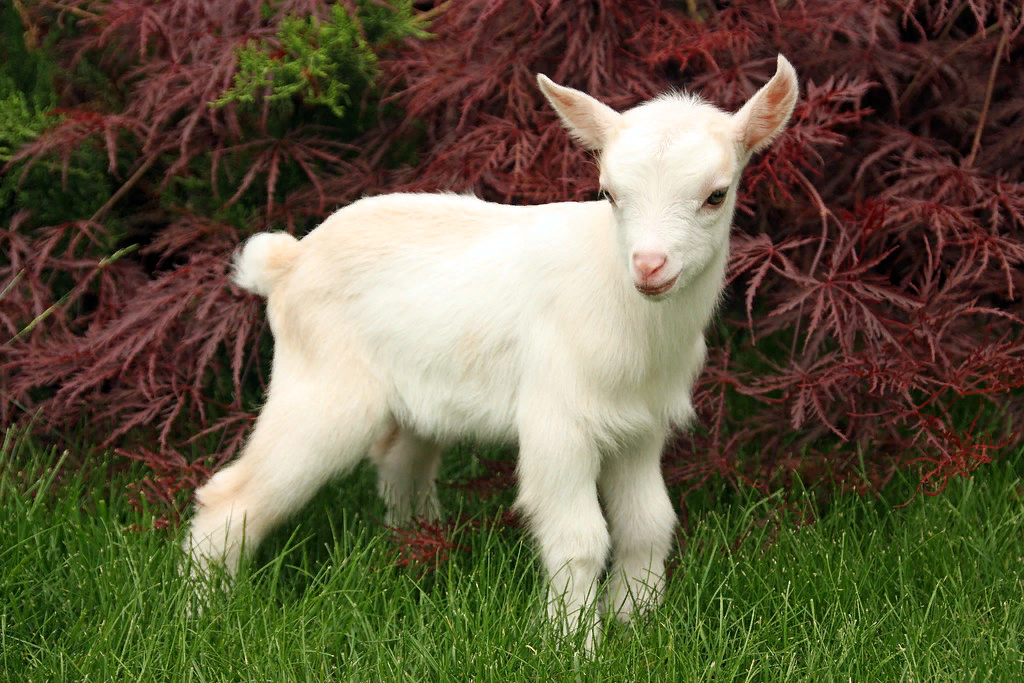 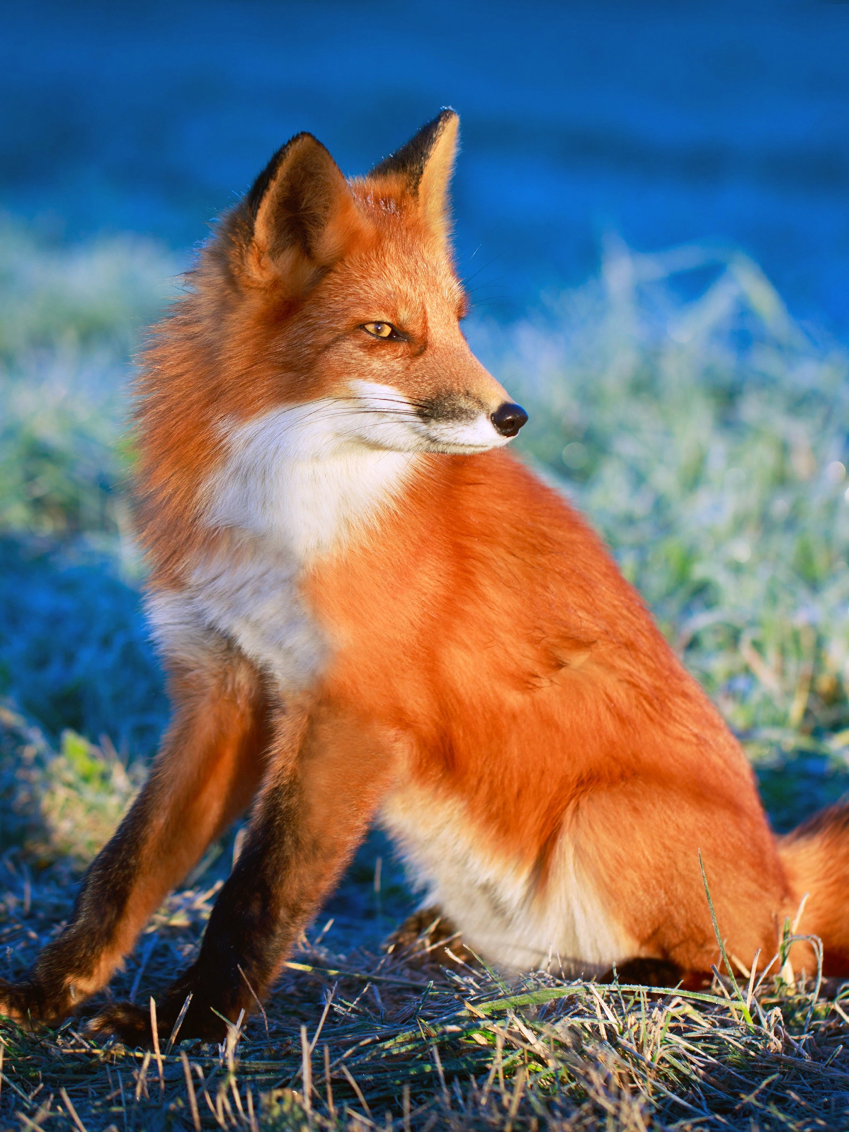 I can see
a hill
a tree
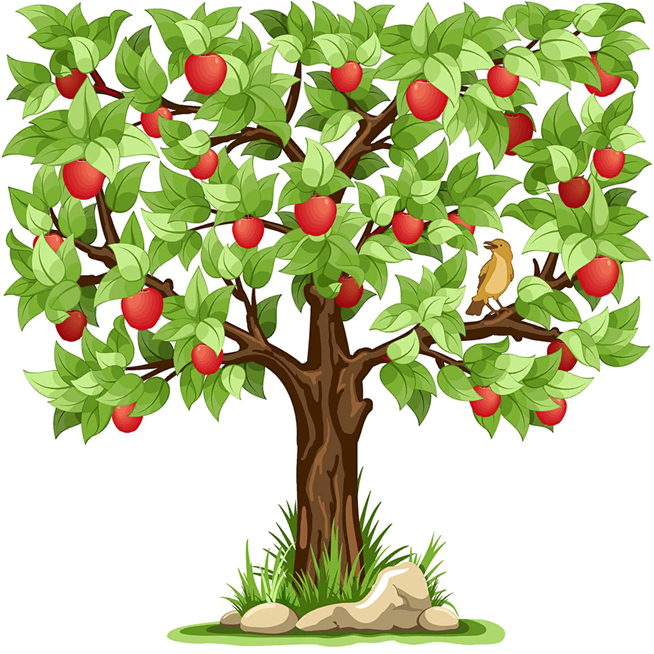 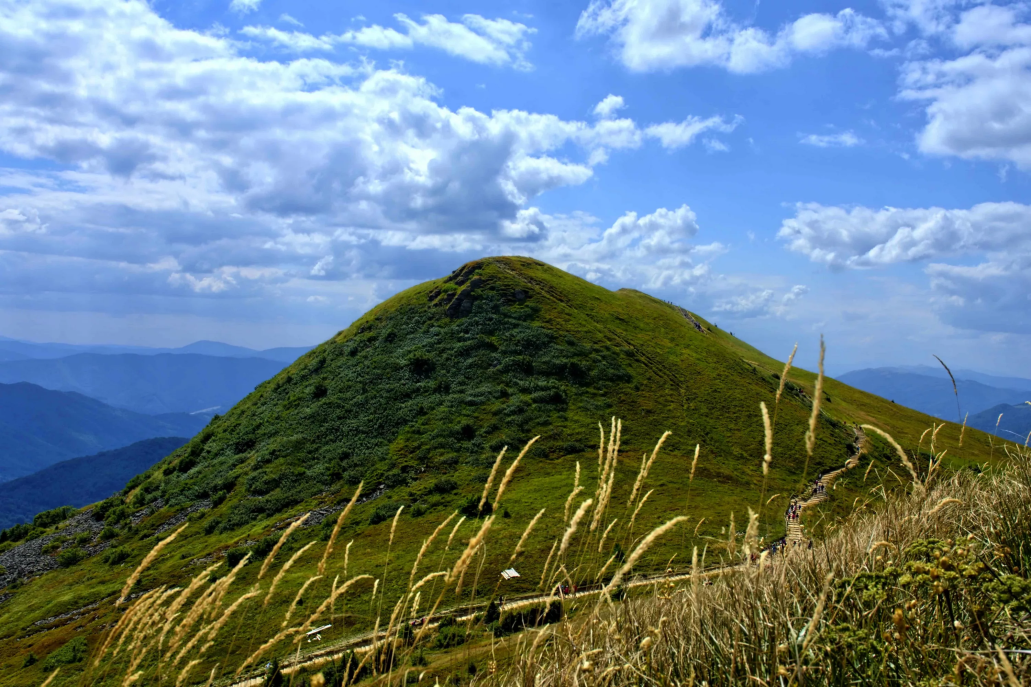 I can see
a bus
a lorry
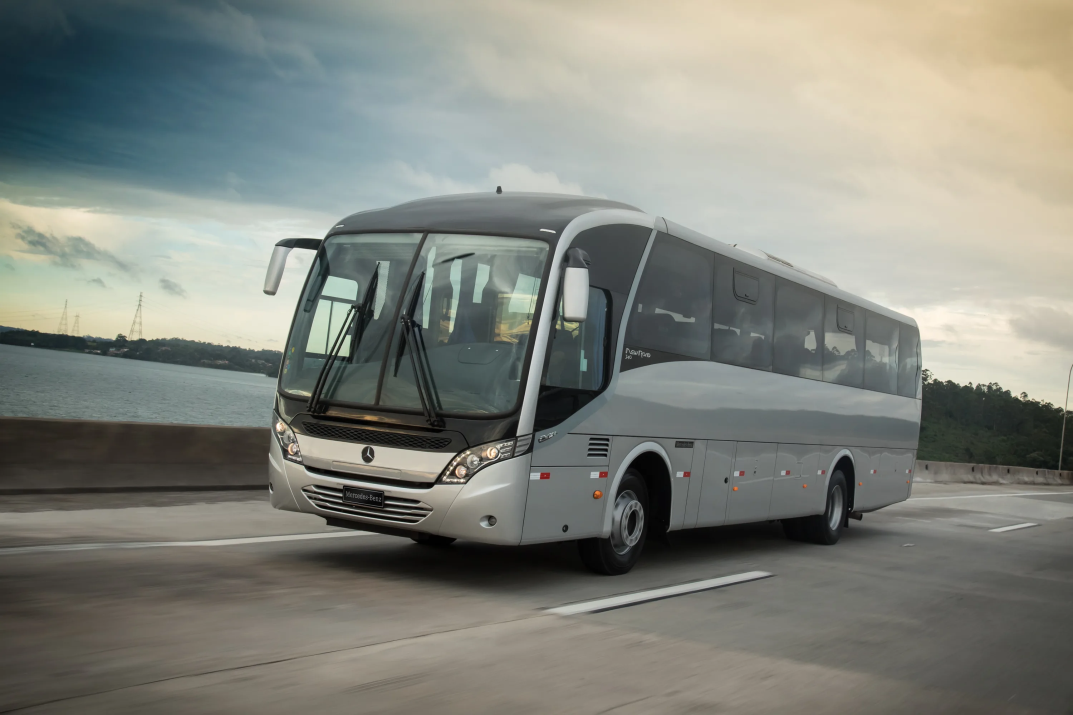 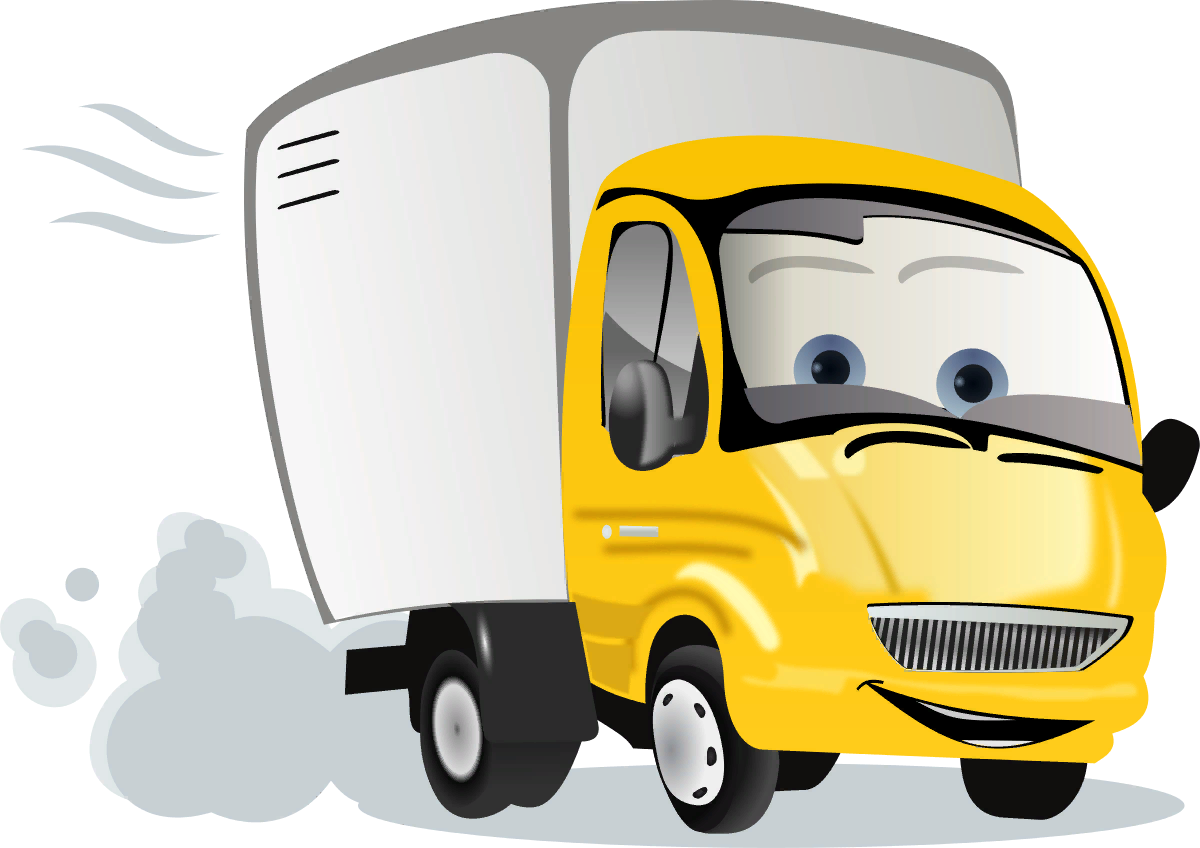 I can see
a shop
a fish
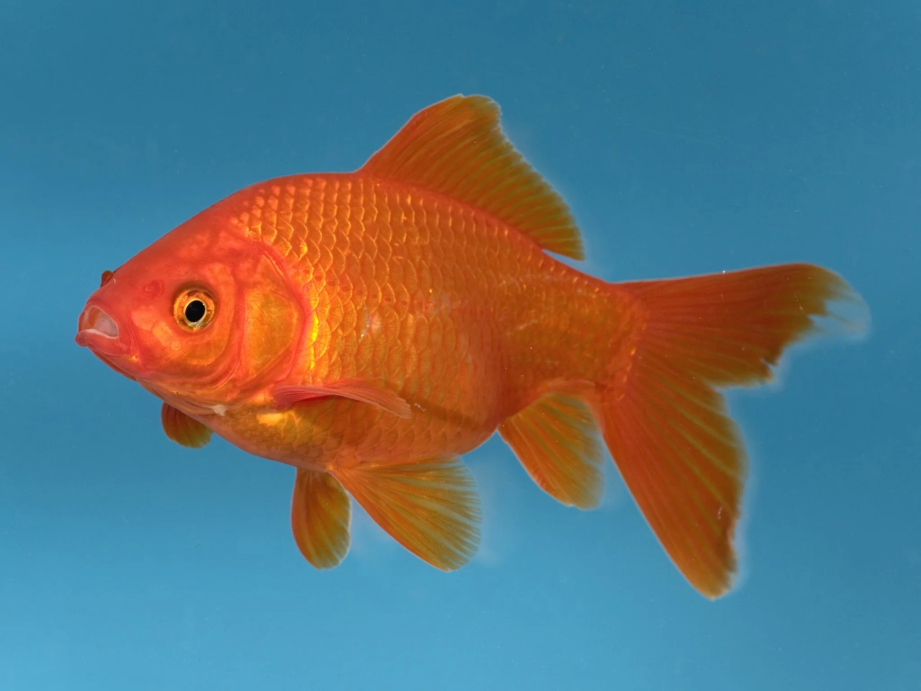 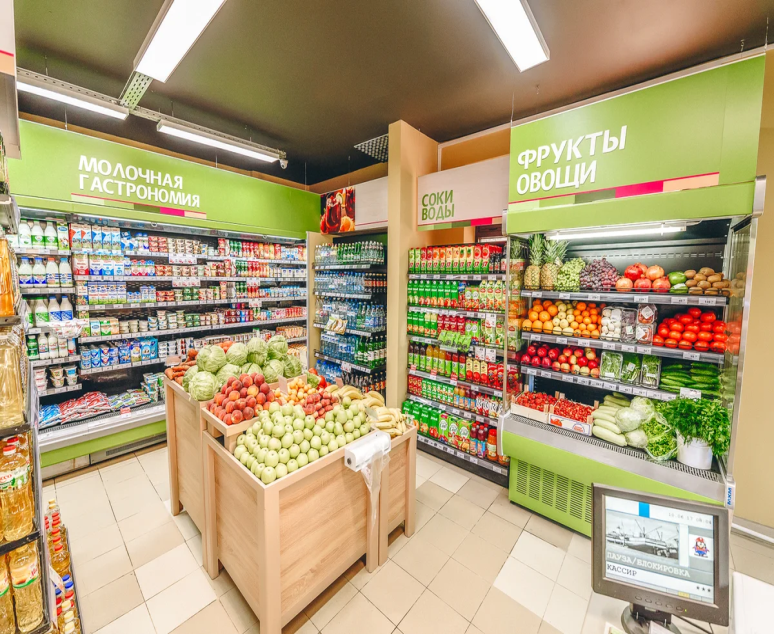 I can see
a cap
a hat
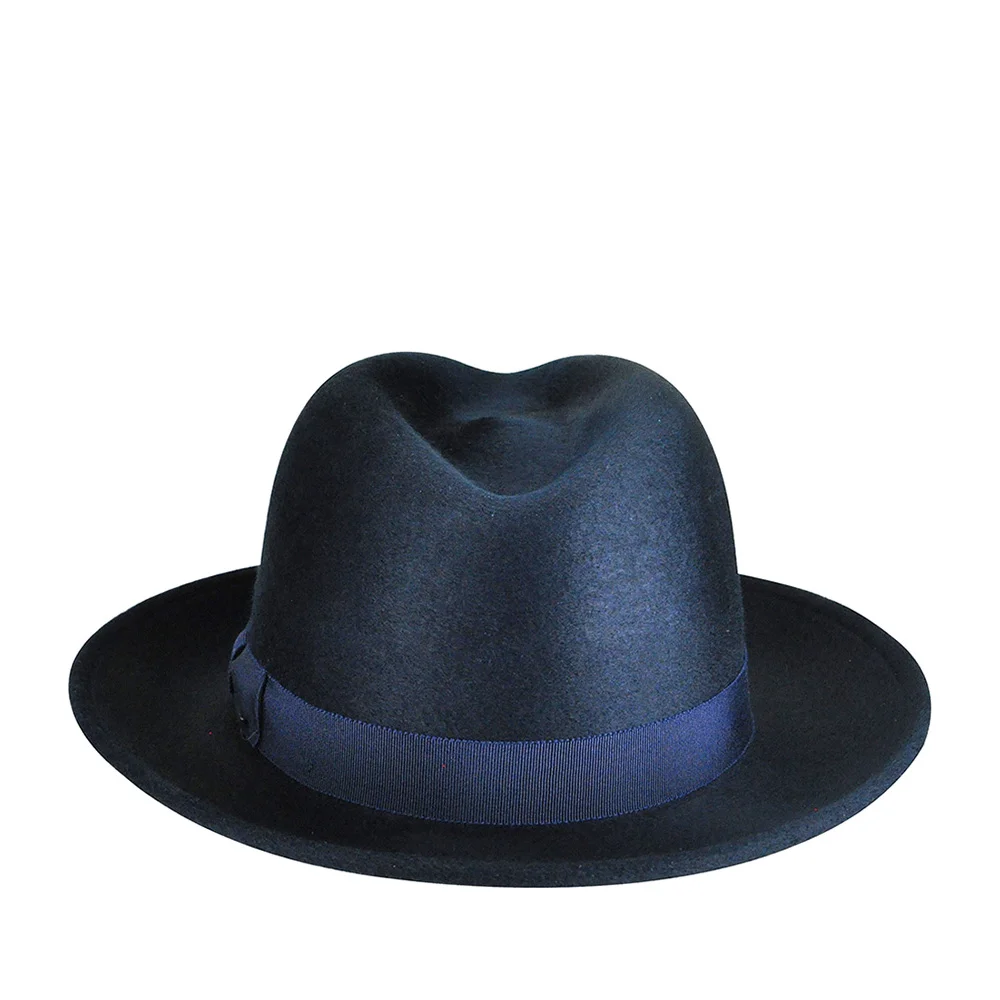 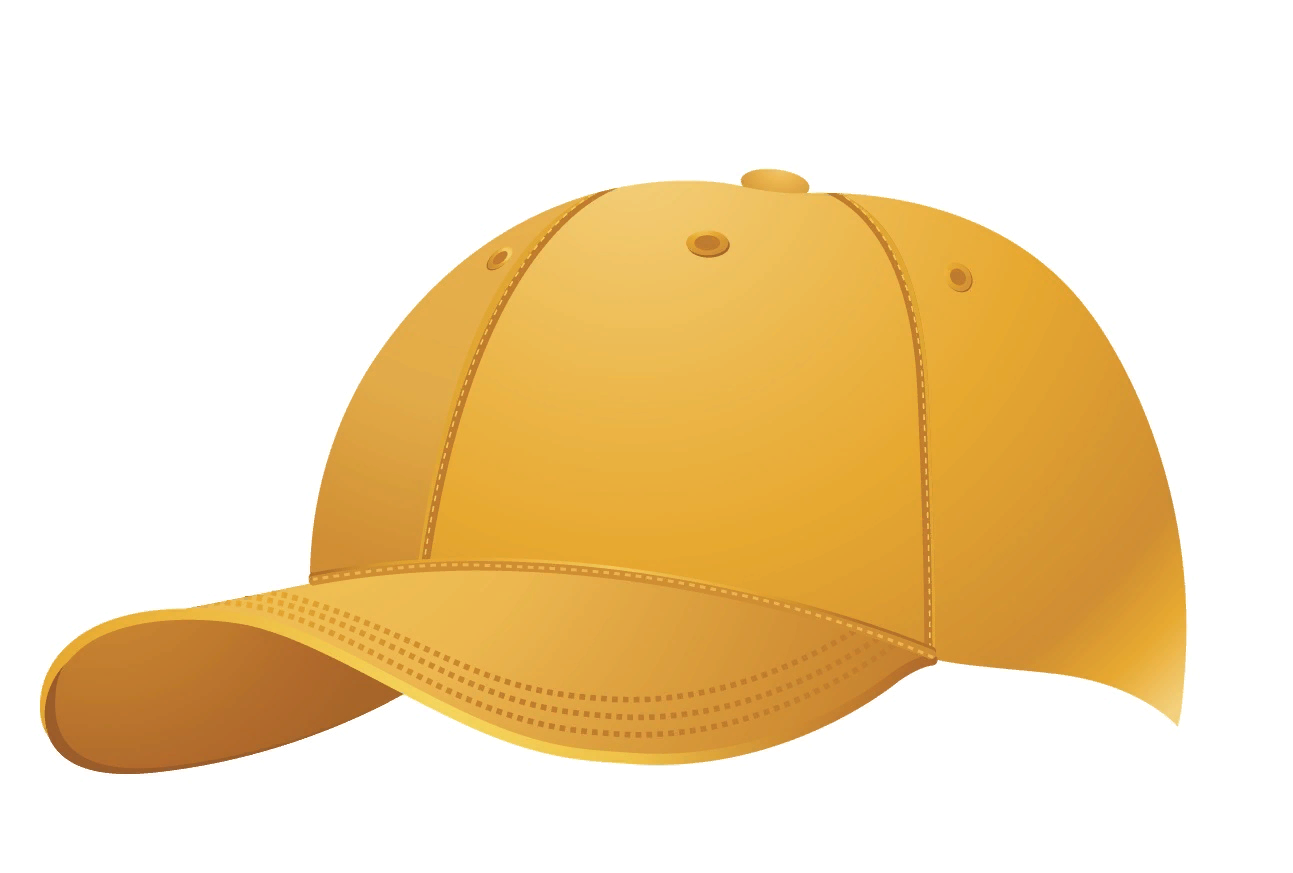 I can see
a mug
a dish
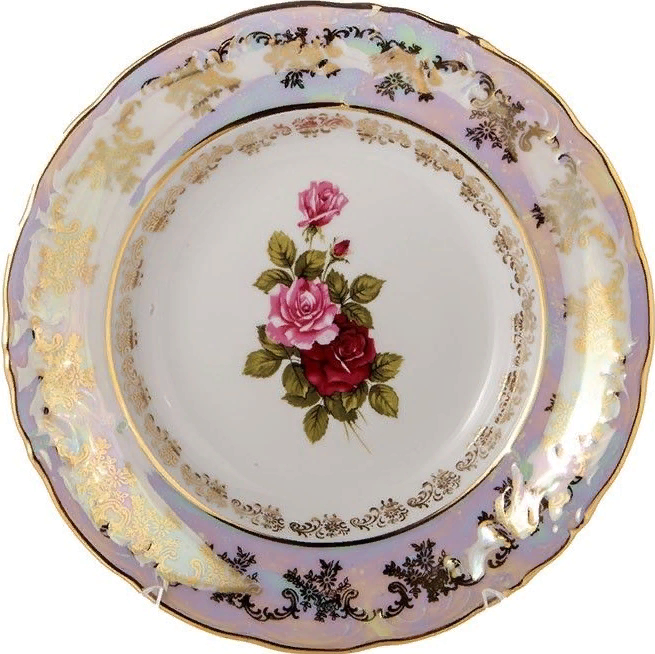 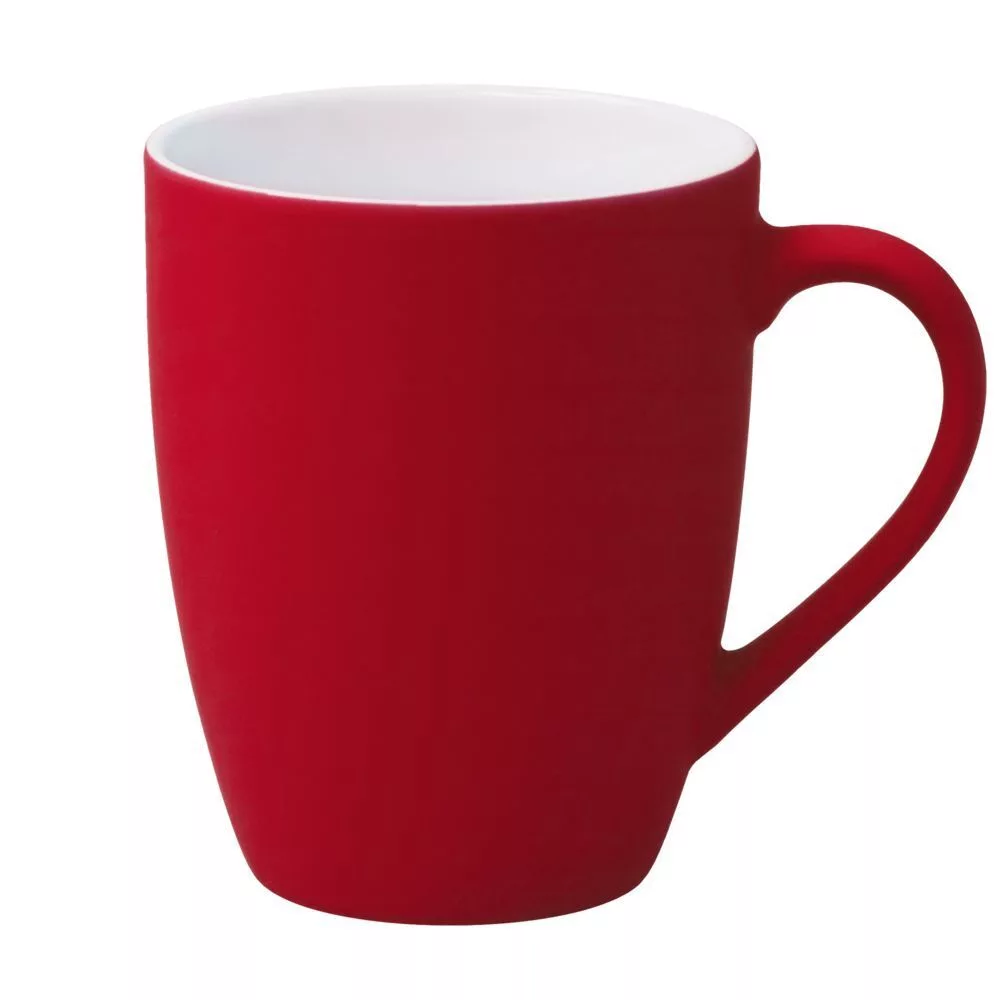